Муниципальное бюджетное дошкольное 
образовательное учреждение - детский сад 
 №463 г. Екатеринбурга
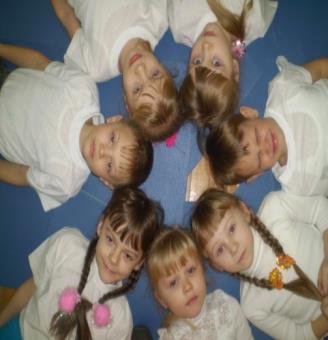 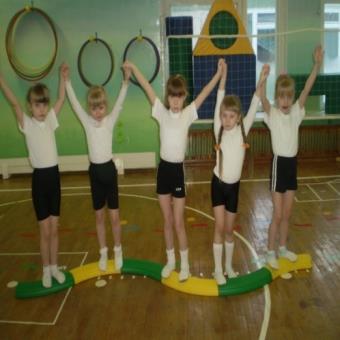 Мастер класс
Для   педагогов
«ИГРЫ НАРОДОВ УРАЛА»
 по приобщению дошкольников к истокам              национальной культуры  Урала  
с помощью народных игр.
                                       инструктор 
по физическому
 воспитанию
                                                           Озерова Н. В.
«Давайте детям больше и большесодержания общего, человеческого,мирового, но преимущественностарайтесь знакомить их с этим черезродные и национальные явления».В. Белинский
Актуальность:
Долгое время  основными  национальностями, населяющими Урал были: русские, украинцы, татары, башкиры, казахи. В последнее время наблюдается интенсивное взаимопроникновение национальных культур, что связано с территориальным перемещением людей, экономической и политической обстановкой в стране.  Не обошли  эти перемены и наш детский сад.  На данный момент  он  является поистине многонациональным. Возросло количество детей,  воспитывающихся в  семьях со смешанными браками.  В связи с этим на педагогов возлагаются огромные задачи по интернациональному воспитанию.
Цель проведения мастер класса:
Расширить представления  педагогов  о народной игре, как традиционном средстве педагогики.
Задачи мастер класса:
Дать определение понятию «Народная игра»
Познакомить с основными  принципами использования народных игр.
Рассмотреть классификацию народных игр.
 Практическое занятие по проведению народной игры .
Игра –  как ведущий вид деятельности ребенка
Игра — вид осмысленной непродуктивной деятельности, где мотив лежит не в результате её, а в самом процессе.
Виды игр:
- предметно-манипулятивные;
- сюжетно-ролевые;
- строительно-творческие;
- театрализованные;
- подвижные;
- дидактические.
Народная игра
«Народные игры » – этим термином обозначают  как собственно игры, так и различные забавы, увеселения, зрелища, народные виды спорта, которые, имея игровую основу, включают в себя элементы театра, цирка, танцевального, музыкального, поэтического и изобразительного искусства.
предметно – манипулятивные;
 сюжетно-ролевые
строительно-творческие;
 театрализованные
Народная
  игра
дидактические
подвижные
Народные подвижные игры Являются традиционным средством педагогики. Испокон веков в них ярко отражался образ жизни людей, их быт, труд, национальные устои, представления о чести, смелости, мужестве, желании обладать силой, ловкостью, выносливостью, быстротой и красотой движений, проявлять смекалку, выдержку, творческую выдумку, находчивость, волю и стремление к победе.
Принципы использования народных игр:
- принцип ориентировки на ведущие идеи народной педагогики;
- принцип разнообразия народных игр;
- календарно-тематический принцип;
- принцип традиционности;
- принцип систематичности и последовательности;
- принцип учета возраста;
- принцип комплексности, то есть связи с другими средствами  педагогики.
Классификация народных игр
Чёткой классификации народных игр нет. На основе исследований Капицы О.И., Науменко Г.М. игры условно можно разделить на виды:
 подвижные (спортивные) игры;
 обрядовые (календарные);
 по отношению к природе (природные);
 трудовые (бытовые)
 с ведущим (водящим);
 драматические (с элементами театрализованных действий)
К подвижным (спортивным) играм относятся игры соревновательного характера, включающие в себя бег, прыжки и развивающие силу, ловкость, быстроту, ориентировку в пространстве («Горелки», «Ловишки», «Прятки», «Звонари», «Бубен» и др.)
Обрядовые (календарные) игры, это игры, которые имели связь с народным сельскохозяйственным календарём. К сожалению, многие из них уже давно утрачены. К ним относятся игры: («Кукушечка», «Ручеёк», «Гори, гори ясно», «Солнышко», «Кострома» и др.)
По отношению к природе. Русский народ всегда очень нежно, трепетно относился к природе, прославлял и берёг её. Эти игры не только воспитывают любовь и доброе отношение к окружающему миру, но и имеют познавательное значение: дети знакомятся с окружающей природой.( «У медведя во бору», «Ворон» и др)
Трудовые (бытовые) игры знакомят с историческим наследием народа, с повседневным трудом наших предков. («Горшок», «Каравай», «Я весёлая ткачиха», «Клубочек», «Баба сеяла горох», «Мельница» и др.)
 Игры с ведущим (водящим) – игры, где игрок выполняет какое-то действие или ведёт игру. («Звонари», «Отгадай, чей голосок», «Море волнуется», «Сижу на камушке»).
 Игры – забавы – это игры, которые веселят, забавляют ребёнка и, в то же время, несут в себе какой – то познавательный и воспитательный элемент. К ним относятся игры «Сорока-сорока», «Ладушки», «Идёт коза рогатая», «По кочкам», «Баба сеяла горох», и др.
Драматические (с элементами театрализованных действий) игры – это игры, которые требуют искусство «артиста», умение на время превратиться в какого - то героя игры и выполнять его действия («Заинька, выходи», «Волк-волчок», «Бабка Ёжка», «Идёт коза по лесу», «Дрёма» и др.)
Изучаем игры:
Башкирские игры:
«Липкие пеньки»
«Палка-кидалка»
«Ласточки и ястребы»
«Юрта»
«Жмурки в кругах»
«Прутик»
«Конное состязание»
«Стрелок»
«Медный пень»
«Скачки»
«Шар на земле»
Татарские игры:
«Хромая курица»
«Татарский хоровод»
«Лисички и курочки»
«Кто дальше бросит»
«Серый волк»
«Стрельба в мишень»
«Спутанные кони»
«Продай горшок»
«Ласточка»
«Татарский плетень»
«Тимербай»
«Кто первый»
Русские игры
«Бабушка Пыхтеиха»
«Бабка Ёжка»
«Дед Мороз»
«Водяной»
«Горелки»
«Лапти»
«Пирог»
«Петушиные бои»
«Бубенцы»
«Заря-зарница»
«Верба-вербочка»
«Солнышко-ведрышко»
«Ручеек»
«Плетень»
«Удочка»
«Капуста»
«Муха»
«Кружева»
«Хвосты»
«Лапти»
«Пирог»
«Золотые ворота»
«Плетень»
«Ручеек»
«Дед Мазай»
«Платок»
«Колечко»
«Растяпа»
«Дударь»
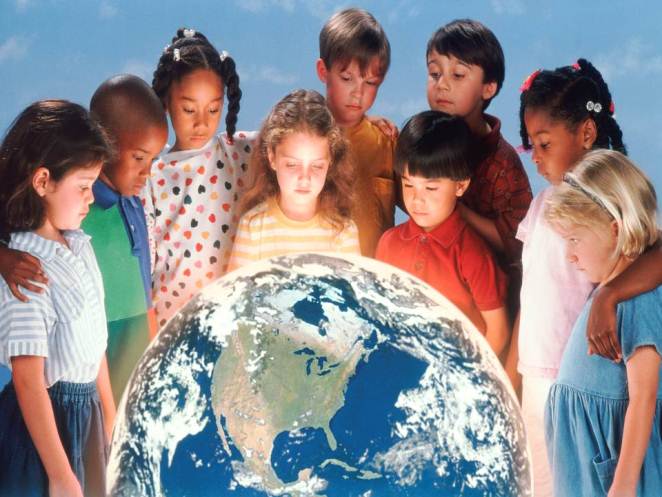 Все люди земли похожи друг на друга: они одинаково смеются, одинаково плачут.  В сходстве национальных народных  игр мы видим сходство человеческих сознаний. Играя с детьми в игры разных народов, мы будем не только узнавать друг друга в различных образах, но и будем  учить детей  любить, понимать  и принимать  друг друга.
Используемые материалы:
«От рождения до школы» под ред.Н.Е.Вераксы,Т.С.Комаровой,М.А.Васильевой.
О.Л.Князева, М.Д.Маханева. Приобщение детей к истокам русской народной культуры: Программа. Учебно-методическое пособие. – СПБ.: Детство-Пресс,2004.
  «Наш дом – Южный Урал»  Бабунова Е.С.
М.Ф. Литвинова. Русские народные подвижные игры для детей дошкольного и  младшего школьного возраста: Практическое пособие. – М.: Айрис-пресс, 2003.
Интернет – ресурсы:     http://sociosphera.com/                                                              http://www.moi-detsad.ru/; 
http://nsportal.ru/detskiy-sad/raznoe/2013/01/19/russkie-narodnye-igry
Благодарю  за внимание!